Національна академія внутрішніх справКафедра теорії держави та права
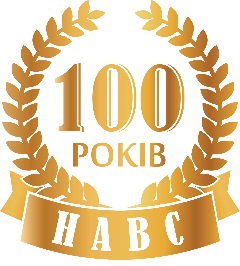 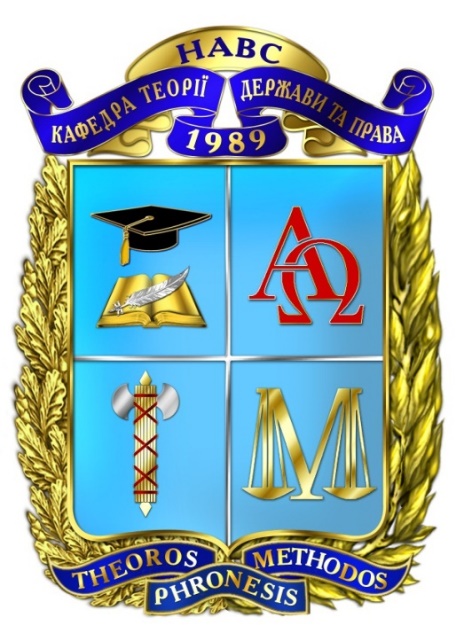 Виконав:
Кривицький Ю.В.,
Лазнюк Н.В.
Київ – 2019
ТЕМА 8. ОСОБЛИВОСТІ ЗАСТОСУВАННЯ НОРМ МІЖНАРОДНОГО ТА ЄВРОПЕЙСЬКОГО ПРАВА
Навчальні питання теми
Основні терміни теми
8.1 Імплементаційні механізми застосування у внутрішньому правопорядку норм міжнародних договорів України
8.2 Форми реалізації норм міжнародного права
8.3 Місце у внутрішньому правопорядку міжнародних договорів та їх застосування українськими судами
8.4 Місце у внутрішньому правопорядку України загальновизнаних і звичаєвих норм міжнародного права та їх застосування українськими судами
8.5 Формування моделі взаємодії міжнародного та внутрішнього права і практика українських судів
Список використаних джерел